Disorders of Pigmentations
Prof. Khitam Al-Refu
Muta university
Skin color factors :
Haemoglobin
 Exogenous pigments in or on the skin surface
 Endogenously produced pigments (e.g.  bilirubin)
The pigments produced in the skin itself:
   melanin and phaeomelanin
Definition of Melanin
MELANIN an inert pigment which produce by the melanocytes in the epidermal basal layer.

Its function to protect cell nuclei from damage by UV which  produce free radicals  that damage the DNA and result in mutations that lead to carcinogenesis .
It is synthesized  from tyrosine in melanosomes  by tyrosinase enzyme
Melanin Biosynthesis
Eumelanin : deep brown –black 
Pheomelanin: red mainly in hair
Skin color
The different skin colors result from the size and number of melanosomes. 

Negro skin contains no more melanocyte  than fair people
Skin types
Disorders of pigmentations:
Disorders of pigmentation can result from migration abnormalities of melanocytes from the neural crest to the skin during embryogenesis.
 In addition, impairment of melanosome transfer to the surrounding keratinocytes. 
An alteration in melanin synthesis. 
A defective degradation or removal of melanin may lead to abnormal skin pigmentation. 
Immunologic or toxic mediated destructions of melanocytes can end in pigmentation disorders.
Disorders of pigmentation are classified in
Disorders of pigmentation are classified in hypo- or hyperpigmentation which can occur as a genetic or acquired disease.
 
They can manifest locally or diffuse.
Common Congenital hyperpigmentation
melanocytic nevi,
Freckles. 
simple lentigines,
 café-au-lait macules,
giant congenital nevi
the multiple lentigines syndrome, 
nevus of Ota,
Freckles
Freckles are small, harmless marks that appear on the skin. Genetics and sun exposure are the primary causes of freckles.
Some people are more likely to get freckles than others, depending on their genes and skin type. 
Freckles are common in children and may disappear or become less noticeable as they grow up.
People with dark hair, eyes, and skin usually produce mostly eumelanin and are less likely to develop freckles.

People with red, blonde, or light brown hair and who have light-colored skin and eyes usually produce mainly pheomelanin and are more likely to develop freckles.

People can prevent or reduce the appearance of freckles by protecting their skin from the sun.
Protecting the skin from sunlight will not reduce the appearance of existing freckles, but it can prevent new freckles from forming.
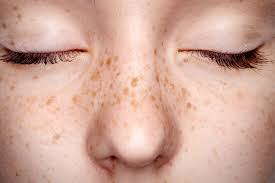 Melanocytic nevi (moles)
These spots may be flesh-colored to light-to-dark brown. 
They may be flat or raised. 
Although most moles are benign (non-cancerous) and will not cause any problems, some may change and become a skin cancer called a melanoma. 
For this reason, moles should be watched for bleeding, pain, itch, color, shape, symmetry, even borders, and size changes.
ABCDE
A way to check these moles is ABCDE:
A for asymmetry. If you divide your mole in half, both sides should look the same.
B for border. The border of your mole should be even.
C for color. Your mole should be one color. Your mole should not have a variety of colors, especially colors like red or blue.
D for diameter. Moles less than 0.6 cm in diameter are usually benign. If your mole increases in size, especially if it is greater than 0.6 cm, you should have it checked.
E for evolving or elevation. If your mole was flat but is now elevated (raised), or if you notice bleeding, crusting, pain, or itching, this should be checked out.
Melanocytic nevi
Simple lentigines
Simple lentigines are the result of increased melanocytes in the stratum basale layer of the skin and sometimes increased melanin content in the upper layers of the epidermis and stratum corneum. 
They can occur anywhere on the skin and also involve the lips, inside the mouth, and genitalia
café-au-lait spots
Six or more spots of at least 5mm in diameter in pre-pubertal children and at least 15mm in post-pubertal individuals is one of the major diagnostic criteria
Giant congenital nevi
Congenital melanocytic naevi are usually classified by their size in an adult. There are several different classifications.
A small congenital melanocytic naevus is  < 1.5 cm in diameter.
A medium congenital melanocytic naevi is 1.5–19.9 cm.
A large or giant congenital melanocytic naevus is ≥ 20 cm in diameter.
Acquired hyperpigmentation
• Addison ’ s disease
• Renal failure
• Haemochromatosis
• Liver disease
• Carotenaemia:
— idiopathic
— myxoedema
— pernicious anaemia
• Acanthosis nigricans
• Chloasma
• Drugs and chemicals
• Post inflammatory hyperpigmentation
Acanthosis Nigricans
Acanthosis nigricans is a medical sign characterized by brown-to-black, poorly defined, velvety hyperpigmentation of the skin. It is usually found in body folds, such as the posterior and lateral folds of the neck, the armpits, groin, navel, forehead and other areas
Melasma (chloasma)
Melasma (also known as chloasma) is marked by tan or brown patches that may appear on the forehead, cheeks, upper lip, nose, and chin. 
Although this condition is often called the "pregnancy mask," men can also develop it. 
It may also occur in women who are taking birth control pills or postmenopausal estrogen. 
Melasma may go away after pregnancy, but if it remains, it can be treated with certain prescription creams and some over-the-counter skin care products. 
In addition, lasers that target pigment can be helpful.
sunscreen use at all times because sunlight will make the condition worse.
Post inflammatory hyperpigmentation
Lichen planus
Fixed drug eruption
eczema
Fixed drug eruption
Hypo pigmentation
Congenital,,,
• Albinism
• Phenylketonuria
• Tuberous sclerosis complex
• Hypochromic naevi
Acquired,,,,,
• Vitiligo
• Sutton ’ s halo naevi
• Tuberculoid leprosy
• Pityriasis (tinea) versicolor
• Pityriasis alba
• Lichen sclerosus
• Drugs and chemicals:
• Post inflammatory hypopigmentation
Hypomelanosis (generalized)
1-Albinism
Defect of melanin production results in little or no color in skin ,hair and eyes
Due to congenital inability to form melanin  patients have fair skin blonde hair and pink irises
Have poor vision photophobia 
Increase risk of developing skin 
cancer
2 type:
Oculocutaneous albinism; 
sever form,
Have white or pink hair, skin and iris color
Vision problem
Ocular albinism ;
Rare
Only the eyes
No coloring in retina
Skin and eye colors are normal
Piebaldism
Piebaldism is a genetic condition, typically present at birth, in which a person develops an unpigmented or white patch of skin or hair.
Systemic Associations:
Localized hypo- or hyperpigmentation in children may serve as markers for systemic diseases. 
Ash-leaf hypopigmentation are characteristic for tuberous sclerosis
The most common autoimmune-induced depigmentation is vitiligo.
Ash-leaf hypopigmentation
Achromic naevus (hypochromic nevus)
Achromic naevus is an uncommon birthmark characterised by a well-defined pale patch. 
This is usually several centimeters in diameter, with an irregular but well-defined border. 
Shape and size varies. Often, smaller hypopigmented macules arise around the edges, resembling a splash of paint.
Vitiligo
Skin condition resulting from loss of pigment which produces white patches
It may be an autoimmune process
The peak age of  incidenceis the 2nd and 3nd decade.
Any part can affected usually both sides of body
Common area :face, lips ,hands, arms ,legs
Typical vitiligo shows area of milky-white skin well demarkated
Vitiligo often begins with a rapid loss of pigment ,this may continue until for unknown  reasons the process stops
Most people are in good health although may occur with other autoimmune disease  as thyroid
Sometime the best treatment for vitiligo is no treatment at all. Because these area are easily sun burned
They have a risk to  skin cancer they should wear a sunscreen. avoid sun
Treatment can be aimed at returning  normal pigment(repigmentation)or destroying remaining (depigmentation)
Repigmentation therapy :topical corticosteroid for small areas of vitiligo these agents can thin the skin or even cause stretch marks in certain areas
None of the Repigmentation therapy  are permanent cures
PUVA  is a form of repigmentation therapy where the type of medication known as psoralin which makes the skin very sensitive to light then the skin is treated with special type of ultraviolet light called UVA
Efficacy between 50-70% on face trunk and upper legs .upper arms but hands and feet response poorly
Usually at least a year of twice weekly treatment are required 
Long term used leads to :freckling of skin
Increase risk of skin cancer
C.I:
Children less 12
Pregnant
Breast feeding
Narrow band UVB, This  is a form of phototherapy that requires the skin to treated 2-3 times a week for a few months. At this time it’s not widely available. Useful in treating children
Depigmenations
For some patients with extensive involvement
The most practical treatment  is to  remove remaining pigment from normal skin and make whole body  an even white color
Done with a chemical called; monobenzylether take a one year to complete
The pigment removal is permanent
Sutton ’ s halo naevi
A halo naevus is an otherwise normal mole with a white ring, or halo, around it. 
The central dark brown naevus fades from dark brown to light brown to pink, eventually disappearing completely. 
Halos can be seen as part of a more generalised pigment loss, vitiligo, and halo naevi may also be associated with another autoimmune disease.
Post inflammatory hypopigmentation
Tinea versicolor
Pityriasis alba
psoriasis
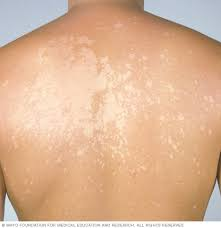 psoraisis
Pityriasis alba